PÓS-GRADUAÇÃO LATO SENSU: AS OBSCURIDADES DA RESOLUÇÃO CNE Nº 1/2018
Prof. Me. Evandro Ribeiro
ead@claretiano.edu.br
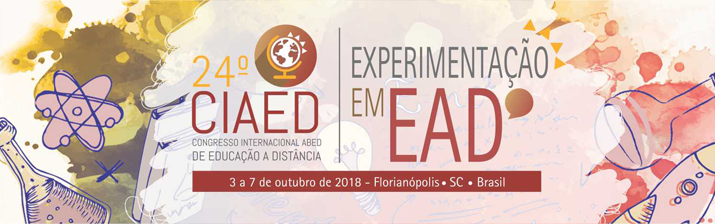 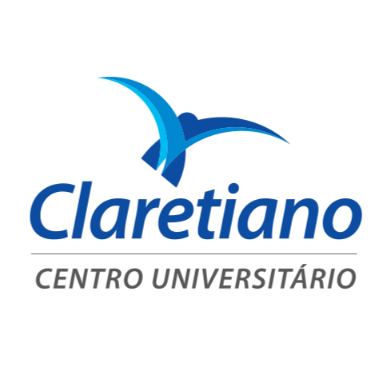 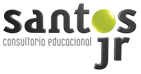 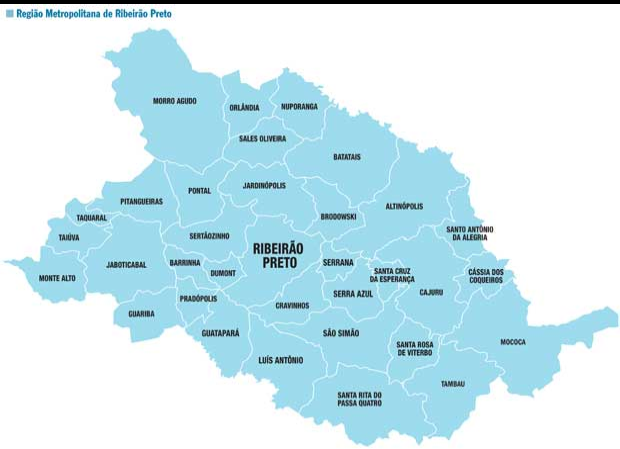 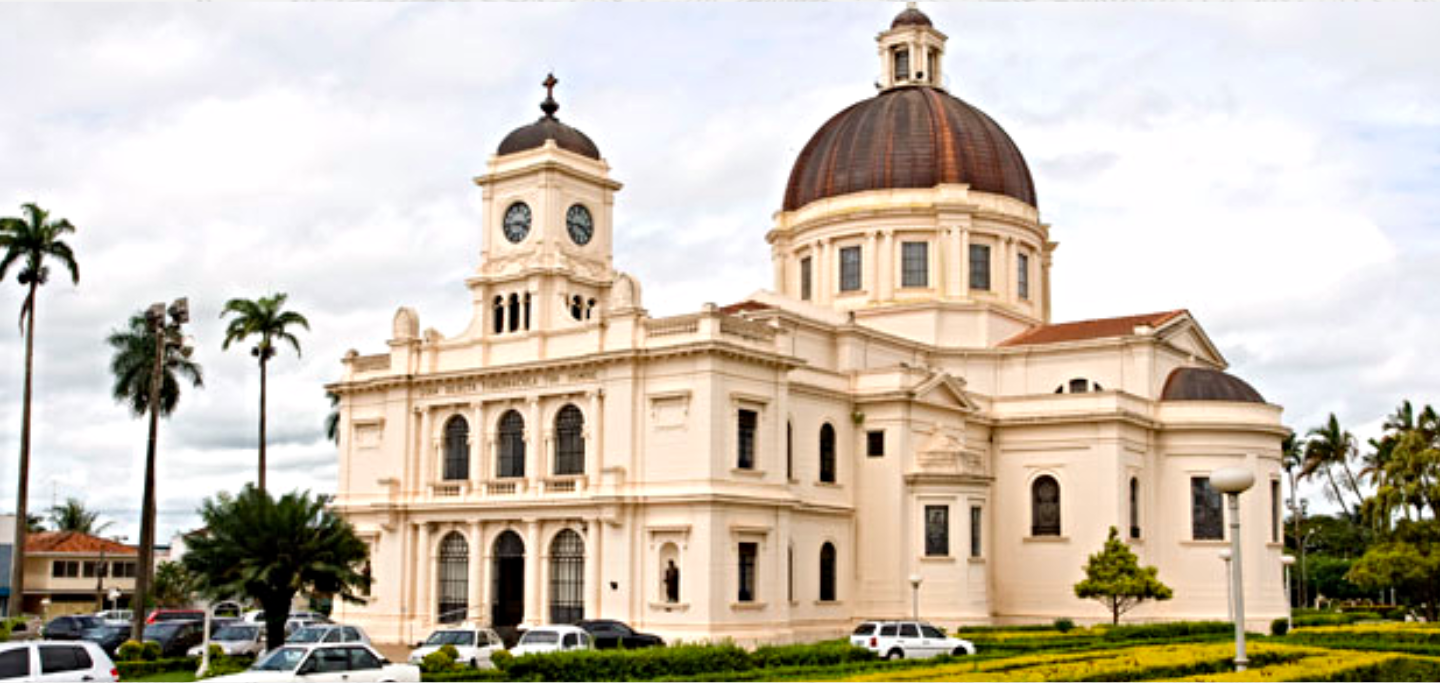 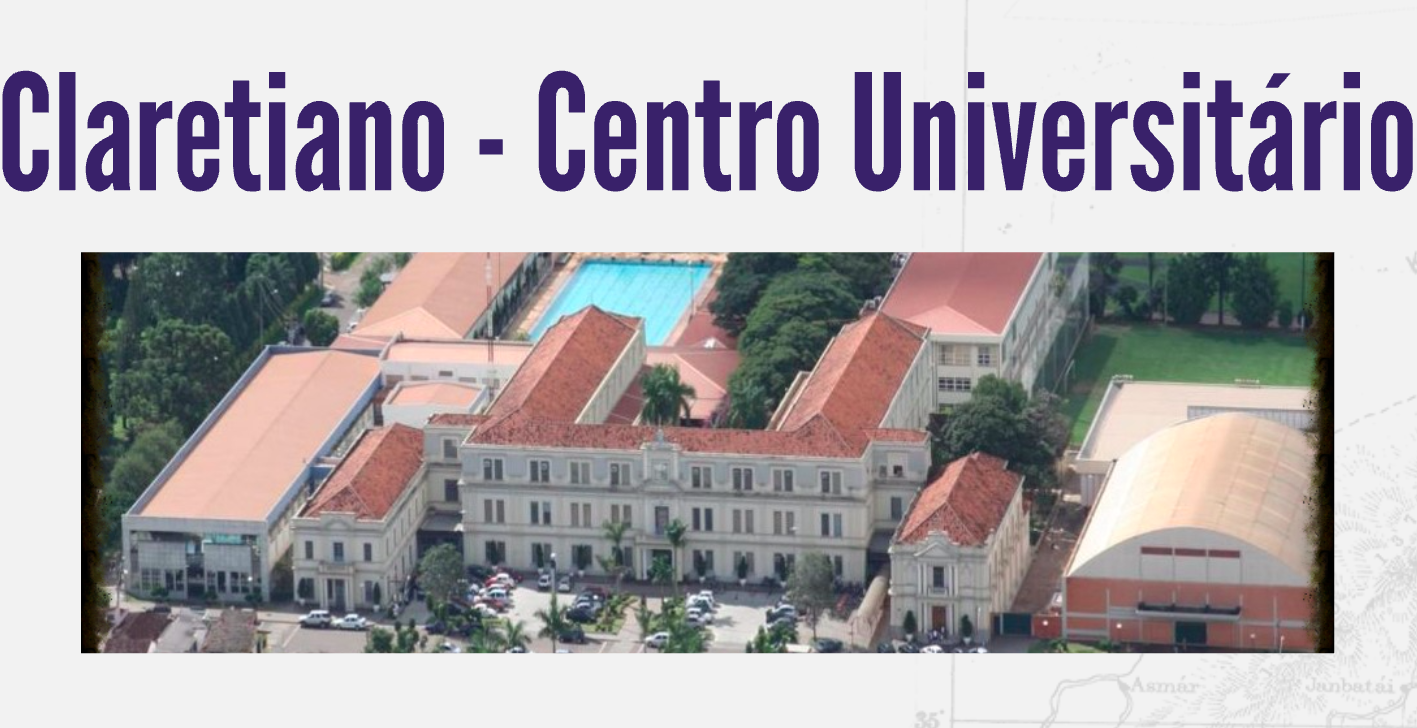 Como estamos?
- 21.000 alunos – cursos de graduação;
- 2.000 alunos – cursos de pós graduação;
- 112 polos no Brasil;
- 5 polos no exterior;
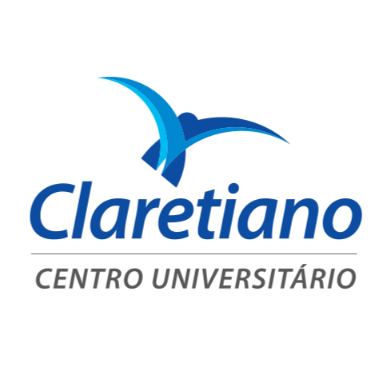 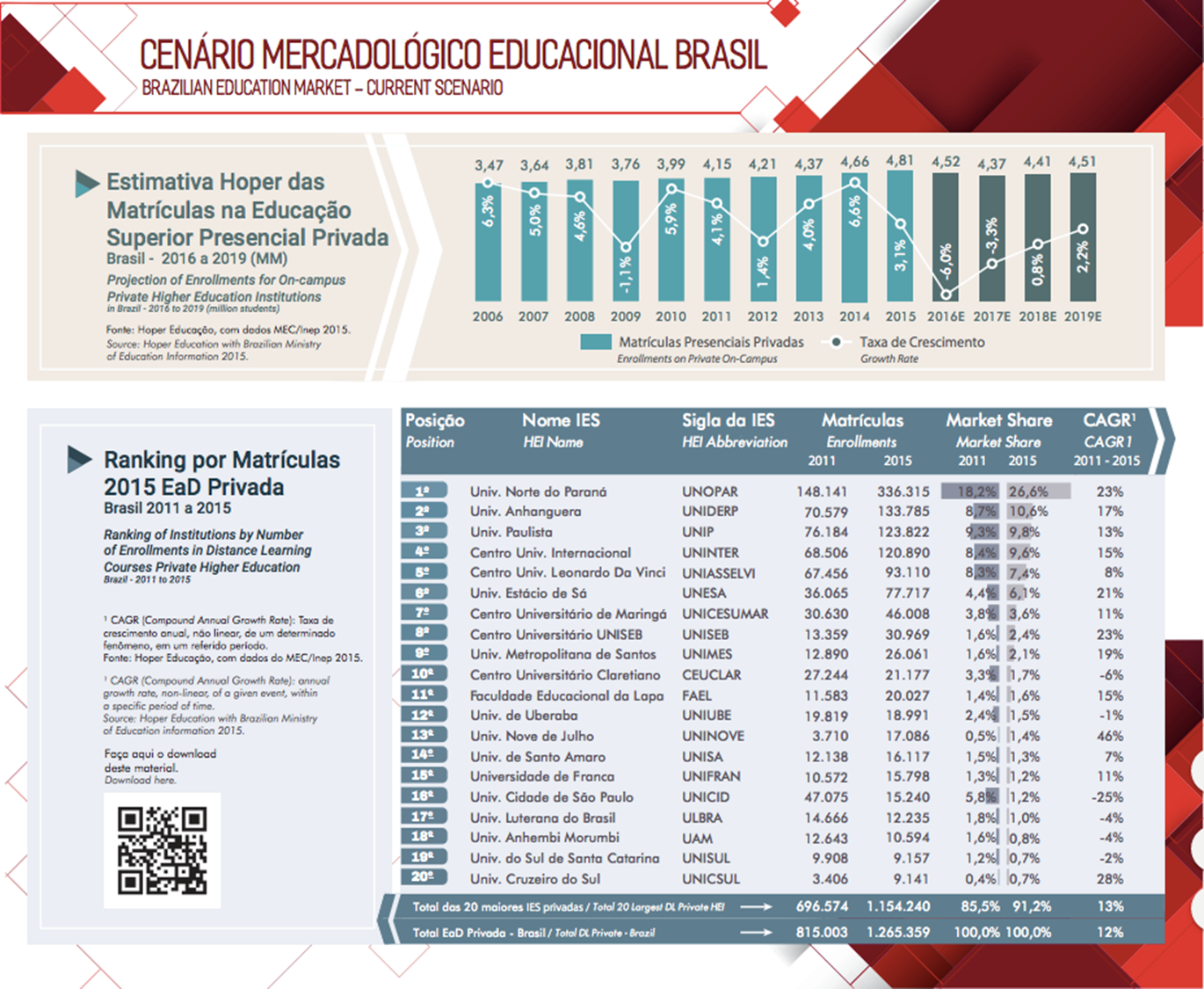 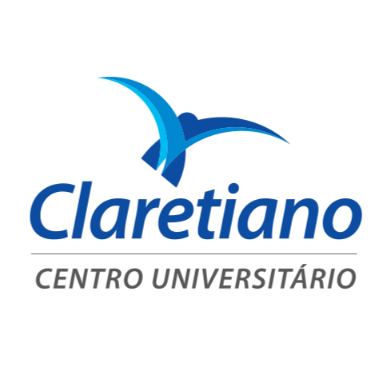 Trajetória:
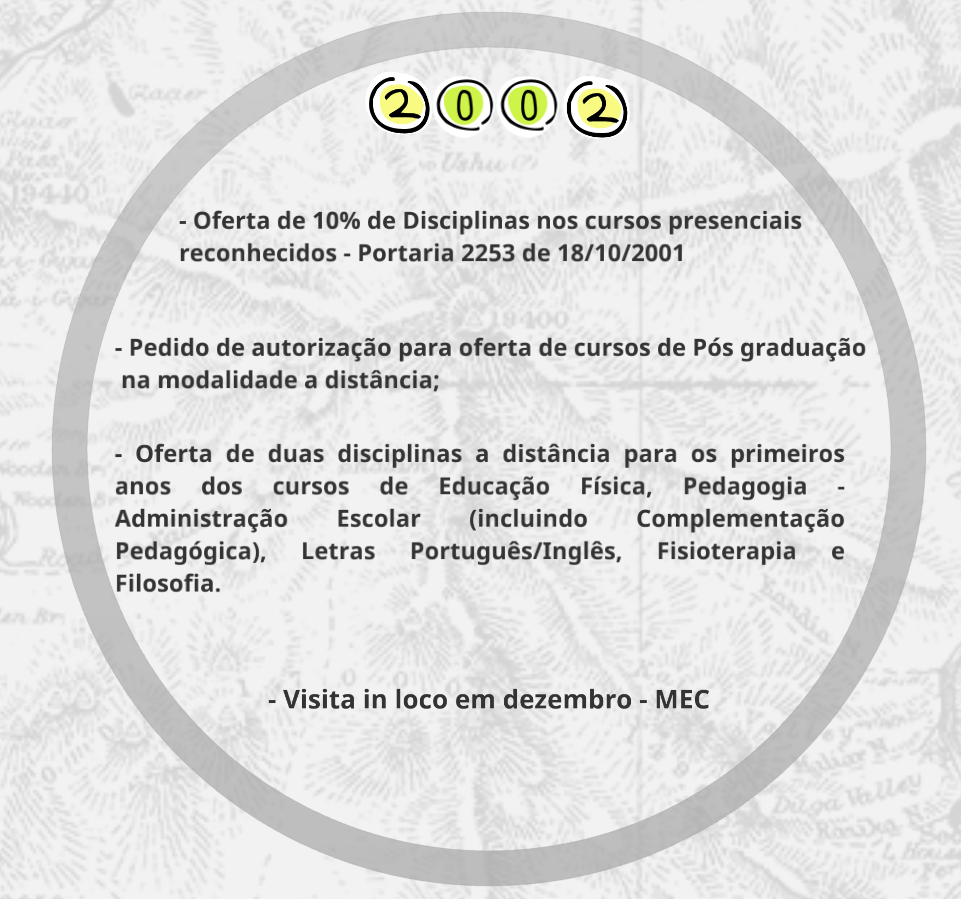 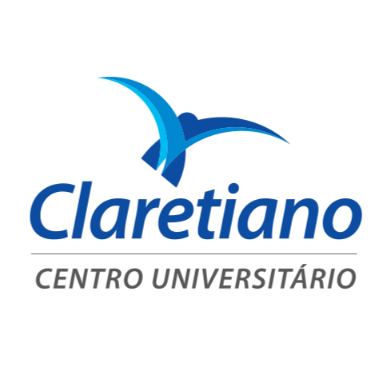 Trajetória:
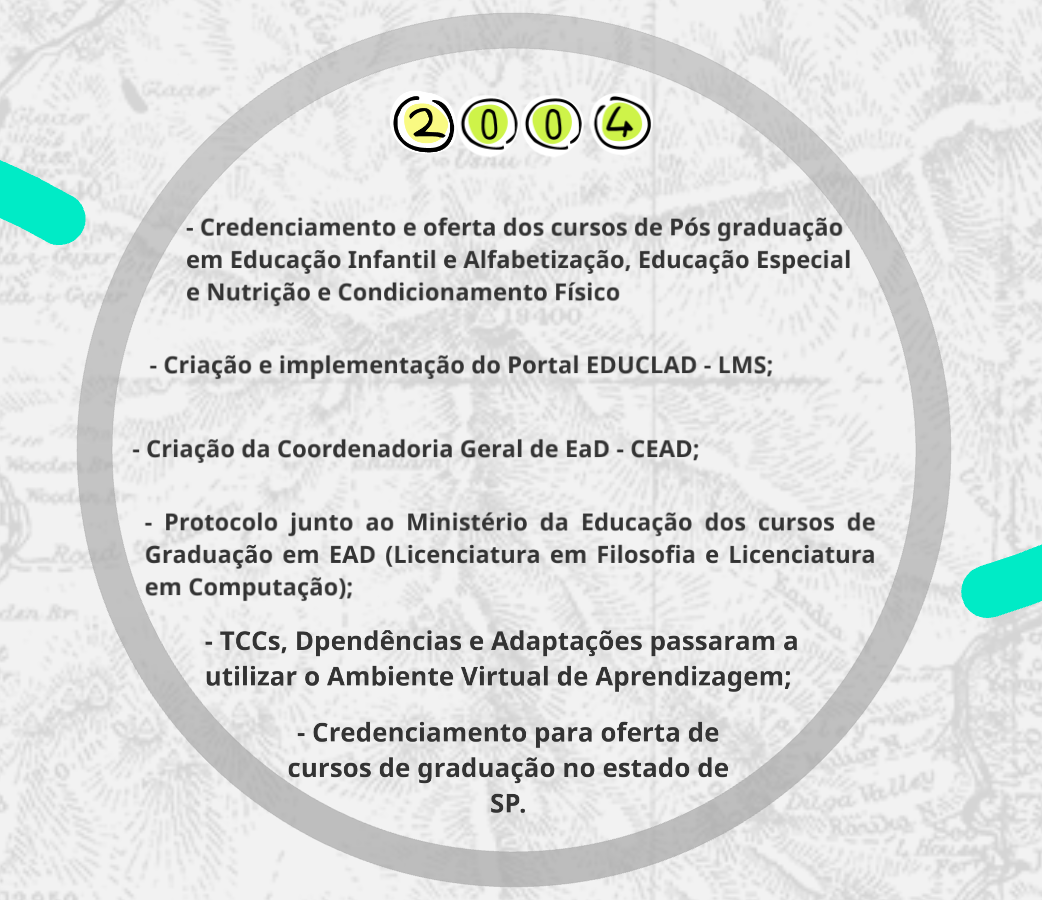 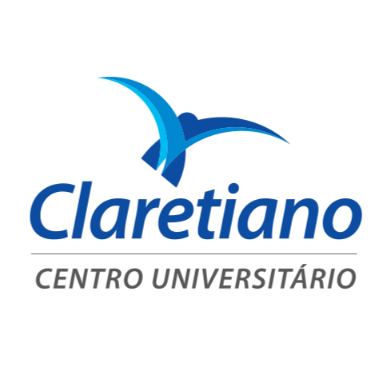 Trajetória:
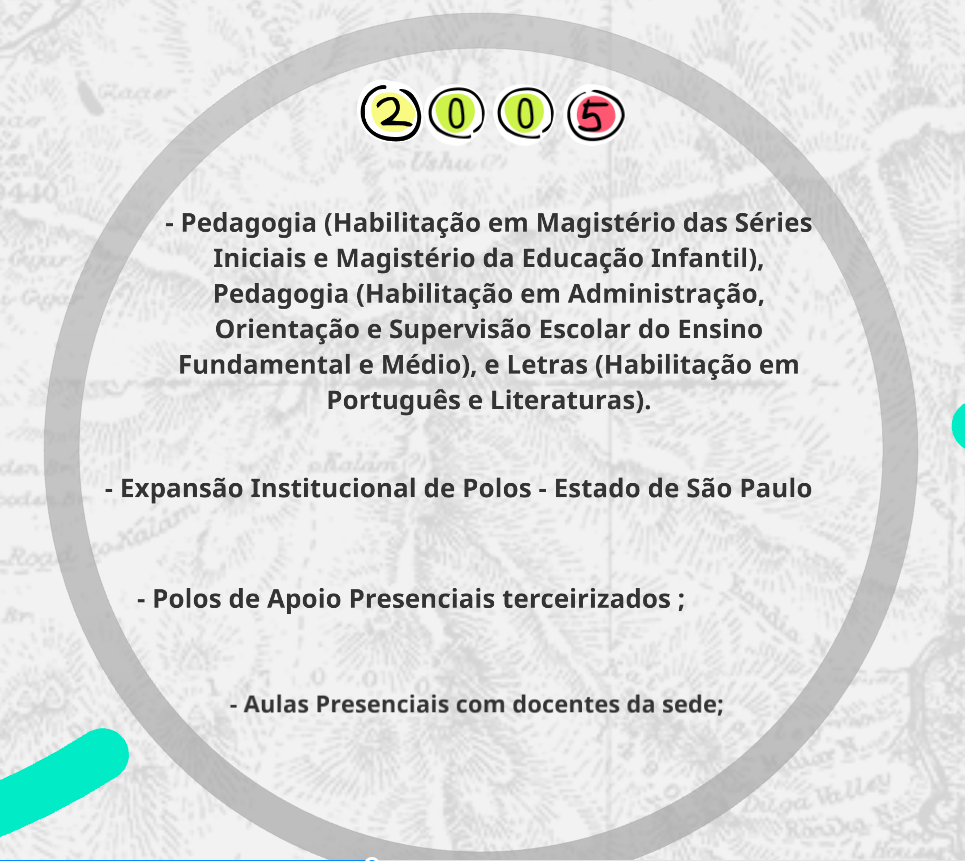 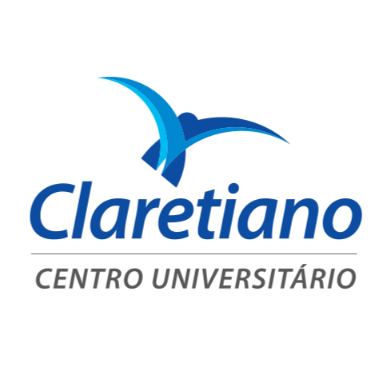 Pós-graduação como estratégia!
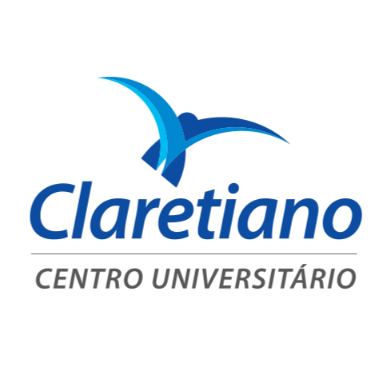 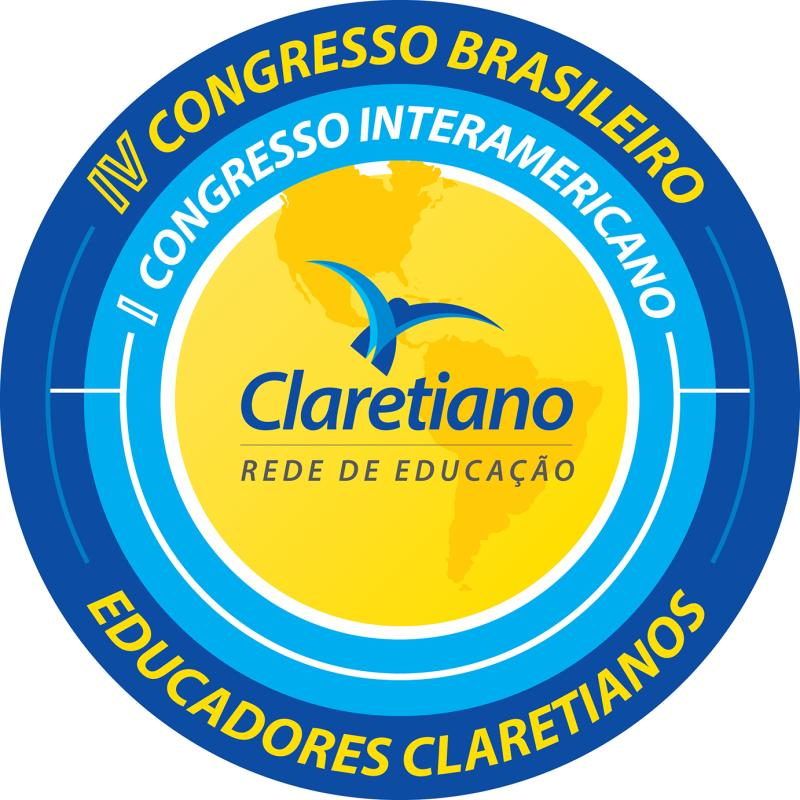 Estagnação da expansão da EaD;
Liberdade para oferta de pós em polos não credenciados;
Oferta dinâmica;
Estrutura enxuta;
*Turmas mistas;
Poucos encontros presenciais.
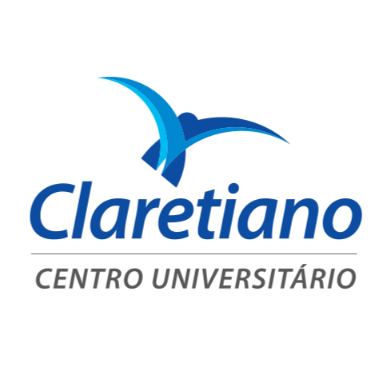 Desafios?
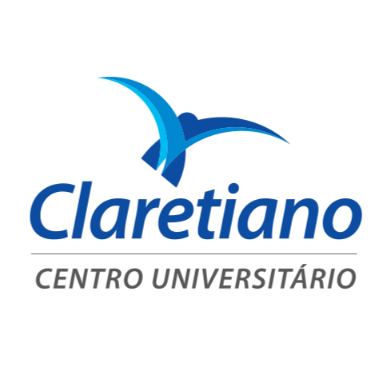 Grato!
Prof. Me. Evandro Ribeiro
ead@claretiano.edu.br
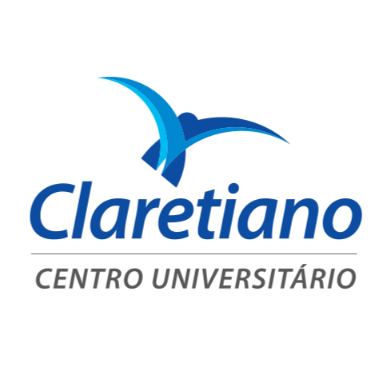